Diagnostische vragen scheikundepH Berekeningen 
VWO bb
www.diagnostischevragen.nl
1. Stel je hebt 99 mL water met een pH = 7,0 en je voegt 1,0 mL van een oplossing van een sterk zuur met pH = 1,0 toe dan wordt de pH van die 100 mL oplossing?
pH = 1,0
pH = 
3,0
pH = 
5,0
pH = 
7,0
A
B
C
D
www.diagnostischevragen.nl
[Speaker Notes: Misvatting:  pH schaal omrekenen van [H+] naar pH bij verdunnen. 


A Leerling denkt dat de oplossing de pH van de zure oplossing overneemt en een neutrale oplossing geen invloed heeft. 
B GOED Van 1 mL pH 1,0 aanvullen naar 100 mL is 100 x verdunnen. Dus de pH gaat van 1 naar 3.
C Leerling denkt dat de pH van 7 2 eenheden naar beneden gaat bij het verdunnen.
D Leerling denk dat de pH met zo een kleine hoeveelheid niet naar beneden gaat.]
2. Stel je hebt een 0,1 M geniezuuroplossing. De Kz van geniezuur is 1,0. 10-7. Wat is de pH van de oplossing ?
B
pH = 1,0
pH = 
4,0
pH = 
7,0
pH = 
8,0
A
B
C
D
www.nvon.nl/diagnostischevragen
[Speaker Notes: Misvatting: Conceptueel begrijpen van relatie tussen Kz en molariteit en pH.


A Leerling denkt dat H3O+ van zwak zuur gelijk is aan concentratie van dat zwakke zuur. = -log(0,1) = 1
B GOED opstellen vergelijking voor Kz en en inzicht dat H3O+ = A- en aanname dat HA= [HA]0
C Leerling denkt dat pH = -log (Kz)
D Leerling neemt -log(x^2)]
3. Stel je hebt een 1,0 M HCl oplossing en je verdunt deze 100 keer. Wat wordt  de pH ?
B
pH = 1,00
pH = 2,00
pH = 
3,00
pH = 
6,00
A
B
C
D
www.nvon.nl/diagnostischevragen
[Speaker Notes: Misvatting: Onjuist inzicht in effect verdunnen op pH

A Onjuist, leerling heeft 100x verdunnen onjuist verwerkt.
B Juist, 100 x verdund => [] wordt 1 x 10-2. pH=2,00
C Onjuist, Leerling heeft gedacht dat 1,0 M een pH van 1 geeft
D Onjuist, ?]
4. Blufbuffer heeft een Kz van 1,00 * 10-8 De molariteit van [Z-] = 0,500 M, die van [HZ] =0,500 M Wat wordt de pH als je aan 1,00 liter blufbuffer 1,00  mL zoutzuur pH=0,00 toevoegt?
B
pH=7,98
pH = 8,02
pH = 5,98
pH = 6,98
A
B
C
D
www.diagnostischevragen.nl
[Speaker Notes: Misvatting: uitrekenen van de pH verschuiving van een buffer.

pH was eerst 8 want Z- = HZ, dus pH=pKz. Je voegt zuur toe, dus de pH gaat naar beneden. Hoeveel?
Correct antwoord. 1,0 ml x 10 M = 10,00 mmol H3O+. Z- wordt dan 0,500 - 0,01=0,490 en HZ wordt dan 0,500 + 0,01 = 0,51
1,00 . 10^-8 = (0,501/0,499)*[H3O+] => [H3O+] = 1,00. 10^-8 *(0,49/0,51) = 1,04 . 10^-8 => pH =7,98

A GOED
B Leerling draait HZ en Z- om
C leerling heeft initieele pH buffer onjuist berekend
D zie C]
5. Wat wordt de pH als je 1,0 mL natronloog met pH=14 toevoegt aan 1000 mL demiwater met pH=7?
B
pH=14
pH = 11
pH = 10
pH = 7
A
B
C
D
www.diagnostischevragen.nl
[Speaker Notes: Misvatting: Onjuist beeld van concentraties bij verschillende pH’s

A De leerling heeft geen rekening met verdunning gehouden
B GOED, 1000 x verdund dus 3 pH-eenheden lager
C De leerling heeft de resulterende concentratie H3O+ niet goed berekend
D De leerling heeft het effect van loog op de pH verwaarloosd]
6. Stressbuffer heeft een Kz van 1,0 ∙ 10-6 De molariteit van [Z-] = 1,0 MDe molariteit van [HZ] =0,5 M Wat is de pH van stressbuffer?
B
pH = 4,0
pH = 5,7
pH = 6,0
pH = 6,3
A
B
C
D
www.diagnostischevragen.nl
[Speaker Notes: Misvatting: Onjuist inzicht in rol verhouding HZ:Z- op pH buffer

A De leerling heeft geen idee?
B De leerling heeft de verhouding Z-:HZ omgekeerd
C De leerling is uitgegaan van een 1:1 verhouding
D GOED, verhouding 1:0,5 => pH= -log Kz/2 = 6,3]
Deze vragen met toelichting zijn ontwikkeld door de diagnostische vragen werkgroep van de NVON

Heb je feedback, wil je bijdragen, vragen testen of samenwerken? Laat het weten via:diagnostischevragen@nvon.nl
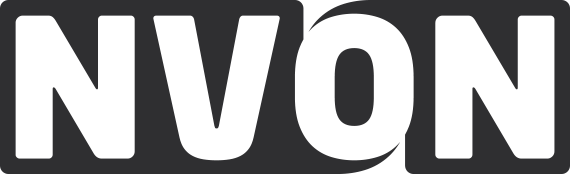 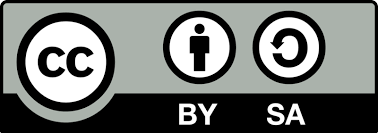 www.nvon.nl/diagnostischevragen        © 2022 NVON
www.diagnostischevragen.nl
[Speaker Notes: De vragen en toelichtingen vallen onder een CC BY-SA 4.0 licentie https://creativecommons.org/licenses/by-sa/4.0]